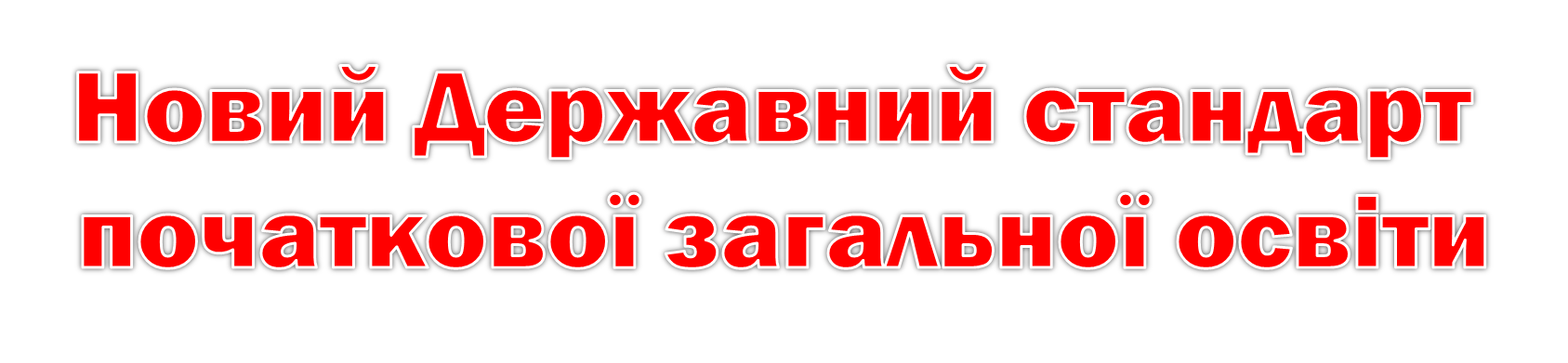 Учитель Курахівської ЗОШ І-ІІІ ступенів №1
 Войтенко Тетяна Валеріївна

Спробуємо порівняти деякі ключові моменти старих і нових стандартів, щоб отримати уявлення про те, як це було раніше 
і як це буде тепер, у новій школі.
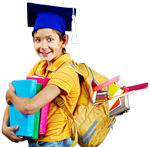 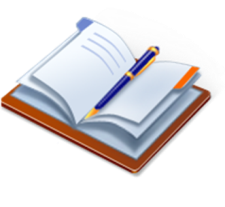 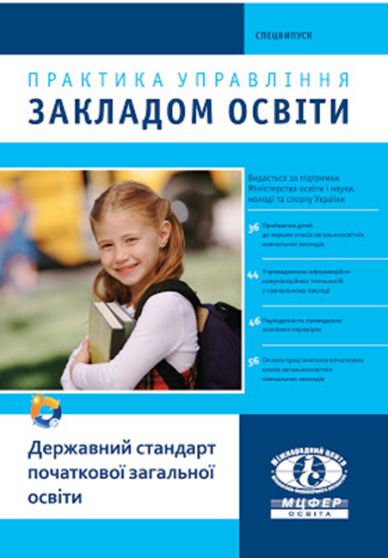 Новий Державний стандарт початкової загальної освіти ґрунтується на засадах особистісно-зорієнтованого і компетентісного підходів. У даному документі зазначено, що основним завданням початкового навчання є оволодіння учнями ключовими компетентностями.
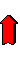 Оцінки       портфоліо
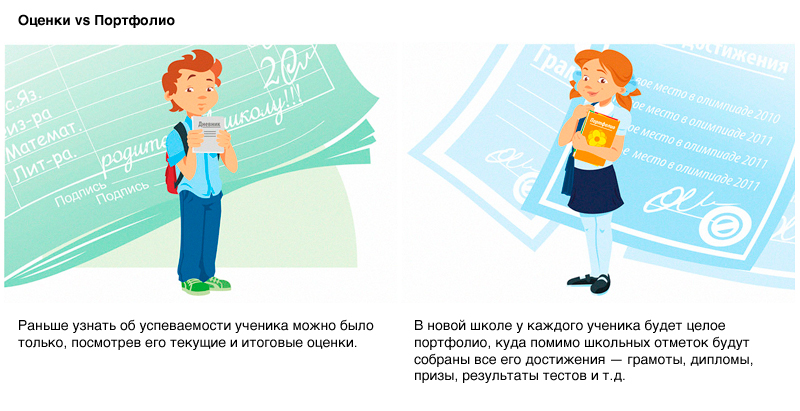 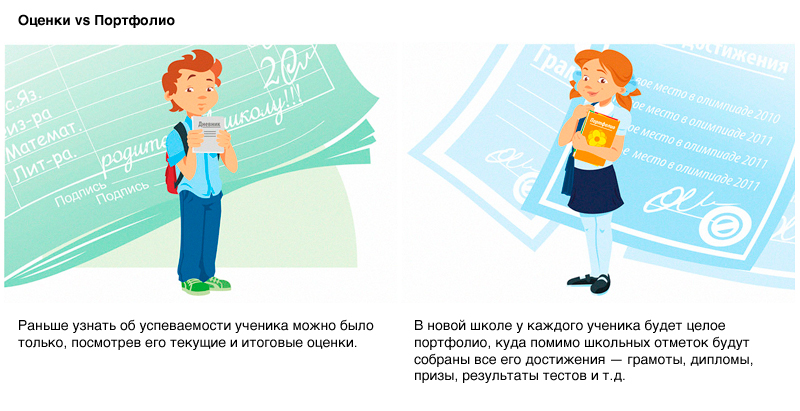 У новій школі у кожного учня буде ціле портфоліо, куди крім шкільних відміток будуть зібрані всі його досягнення - грамоти, дипломи, призи, результати тестів і т. д.
Раніше дізнатися про успішність учня можна було тільки, подивившись його поточні 
та підсумкові оцінки.
Учитель-лектор    Учитель-наставник
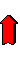 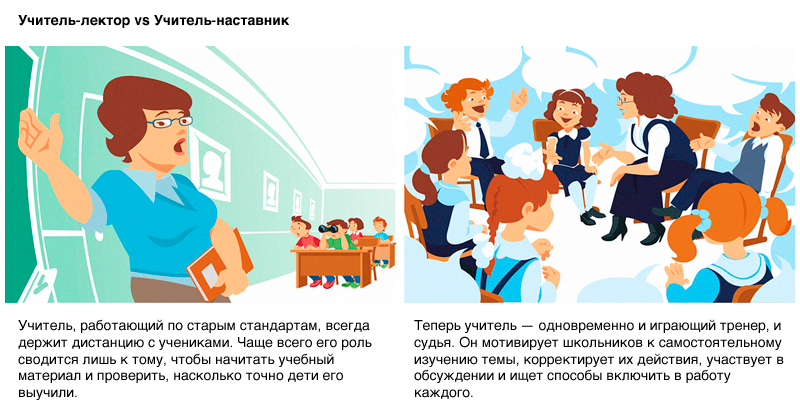 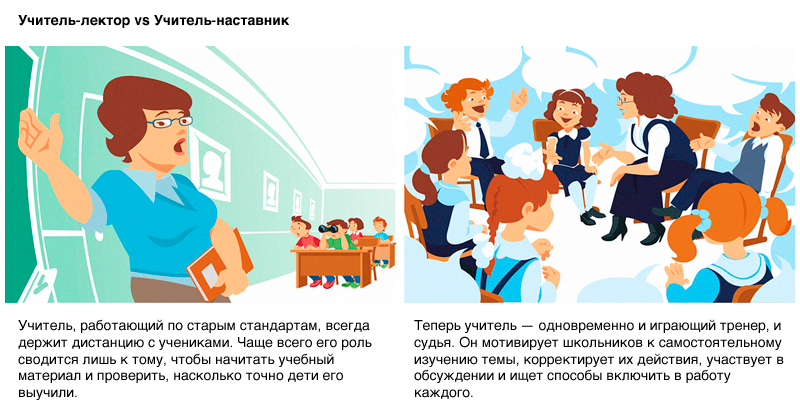 Учитель, який працює за старими стандартами, завжди тримає дистанцію 
з учнями. Найчастіше його роль зводиться лише до того, щоб начитати навчальний матеріал і перевірити, наскільки точно діти його вивчили.
Тепер учитель - одночасно і  тренер, і суддя. Він мотивує школярів до самостійного вивчення теми, координує їх дії, бере участь в обговоренні і шукає способи включити в роботу кожного учня.
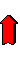 Єдиний навчальний план      Власна програма
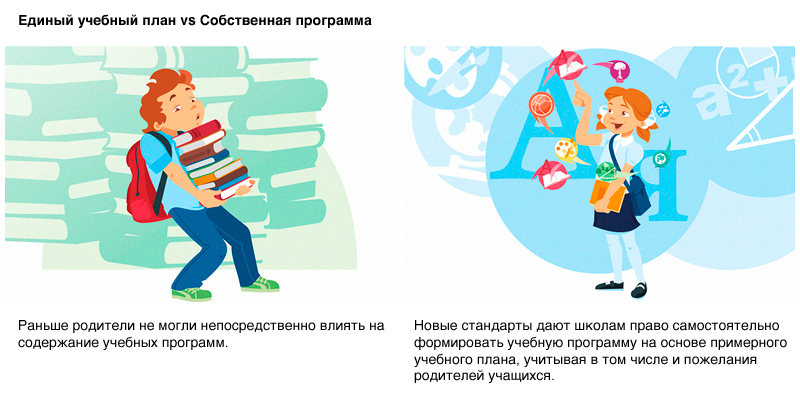 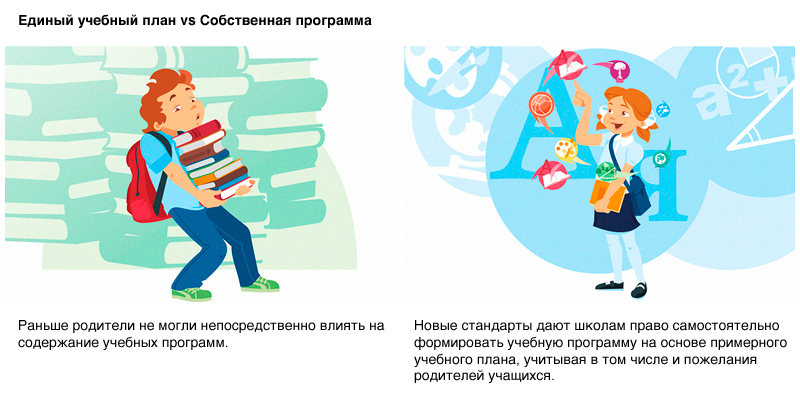 Нові стандарти дають школам право самостійно формувати навчальну програму на підставі примірного навчального плану, враховуючи в тому числі і побажання батьків учнів.
Раніше батьки не могли безпосередньо впливати на зміст навчальних програм.
Безцільні прогулянки       Цікаві екскурсії
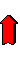 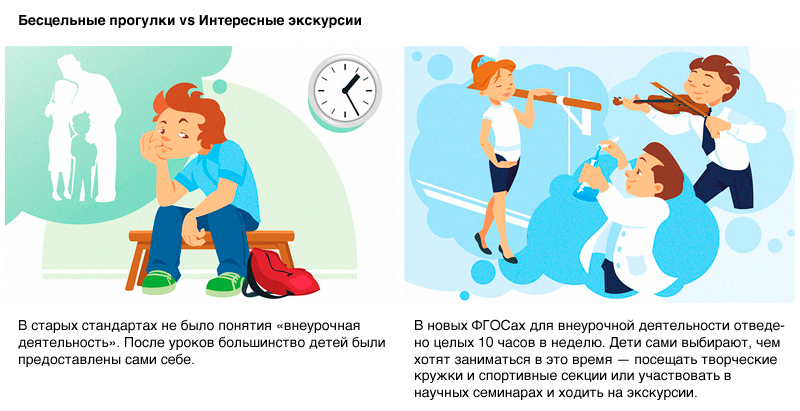 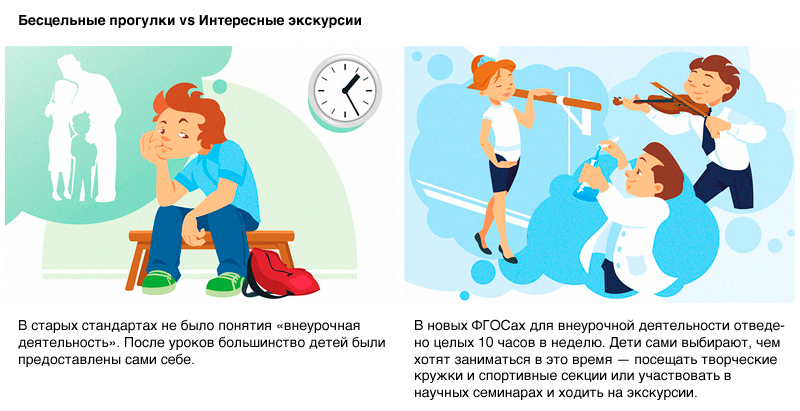 У новому Держстандарті для позаурочної діяльності відведено 2 години. Діти самі вибирають, чим хочуть займатися в цей час - відвідувати творчі гуртки, спортивні секції або брати участь у наукових семінарах 
і ходити на екскурсії.
У старих стандартах не було поняття "позаурочна діяльність". Після уроків більшість дітей були надані самі собі.
Рукописний конспект        Текстовий редактор
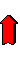 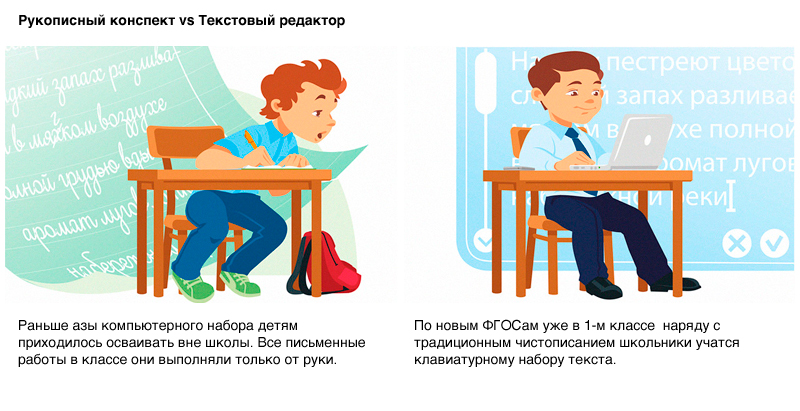 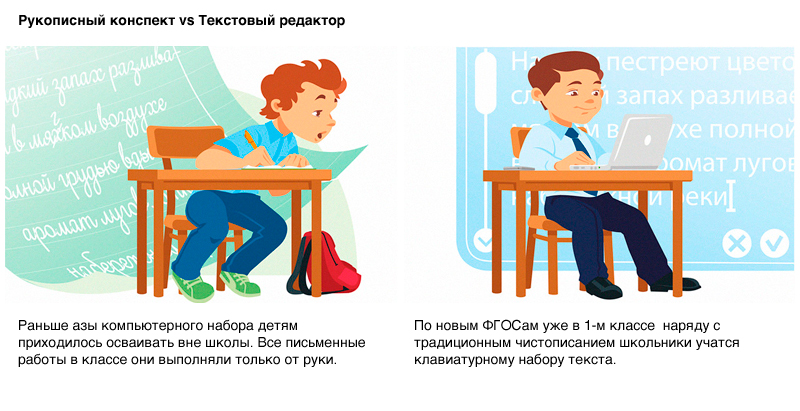 Раніше ази комп'ютерного набору дітям доводилося освоювати поза школою. Усі письмові роботи в класі вони виконували тільки від руки.
За новим Держстандартом вже в 2-му класі поряд з традиційним письмом школярі навчаються клавіатурного набору тексту.
Звичайні уроки      Захоплюючі проекти
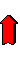 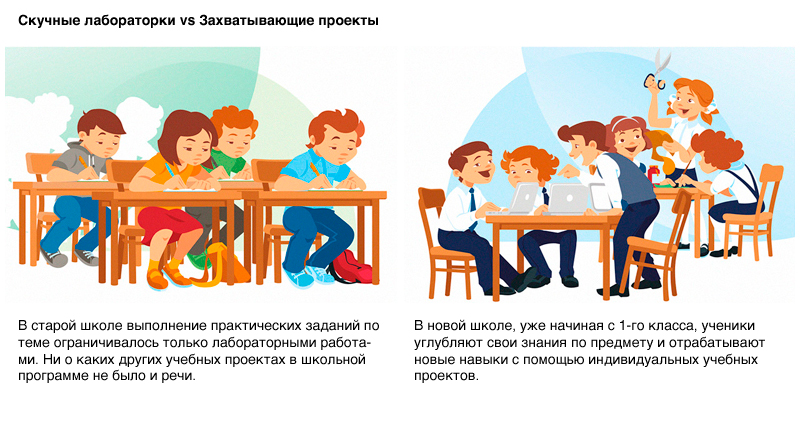 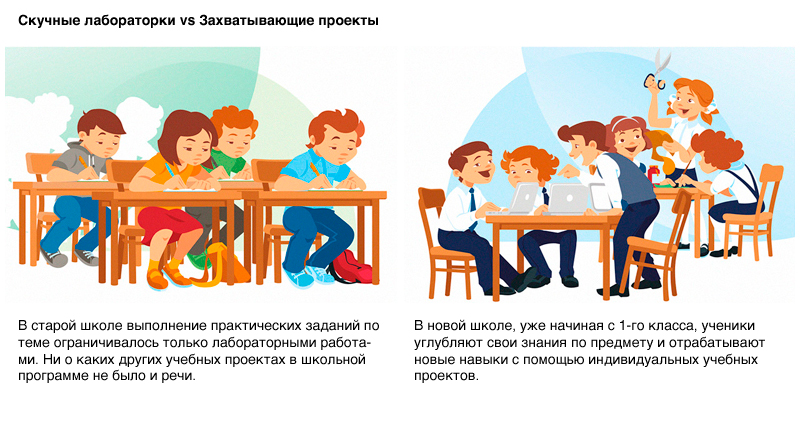 У старій школі виконання практичних завдань за темою обмежувалося тільки лабораторними роботами. Ні про які інші навчальні проекти у шкільній програмі не було й мови.
У новій школі, вже починаючи з 1-го класу, учні поглиблюють свої знання з предмету і відпрацьовують нові навички за допомогою індивідуальних навчальних проектів.
Заучування        Гра
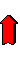 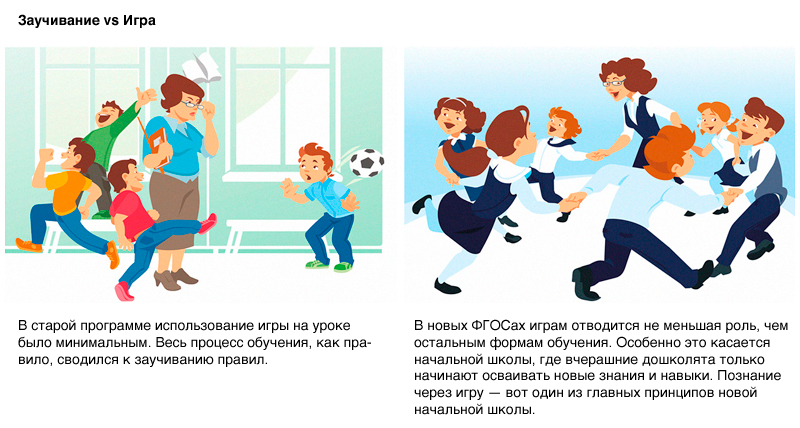 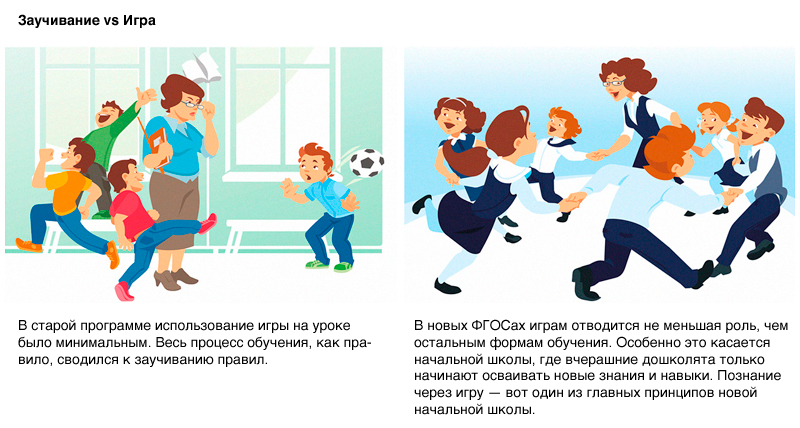 Тепер для ігор відводиться не менша роль, ніж іншим формам навчання. Особливо це стосується початкової школи, де вчорашні дошкільнята тільки починають засвоювати нові знання і навички. Пізнання через гру - ось один із головних принципів нової початкової школи.
У старій програмі використання гри на уроці було мінімальним. Весь процес навчання, як правило, зводився до заучування правил.
Використані джерела
http://zakon2.rada.gov.ua/laws/show/462-2011-%D0%BF
http://ayverso.at.ua/news/v_2012_2013_uchebnom_godu_shkoly_nachnut_rabotat_po_novym_uchebnym_planam_dlja_pervoklashek/2011-06-18-3869
http://86sch11-nyagan.edusite.ru/p67aa1.html
http://osvita.ua/school/news/17483/